ÖĞRENCİ İŞLERİ DAİRESİÖğrenci İşleri Otomasyonu Kullanımı
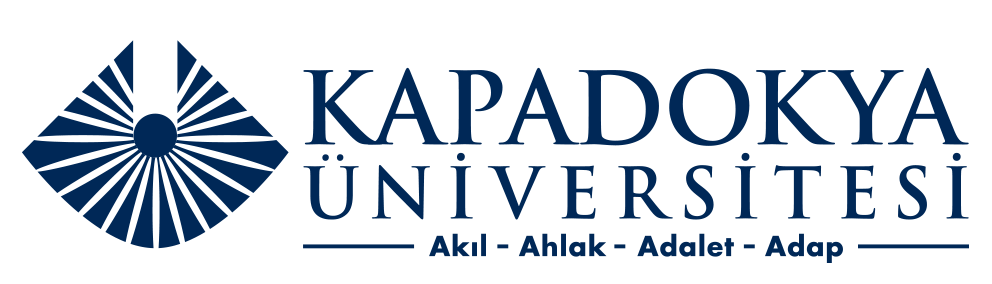 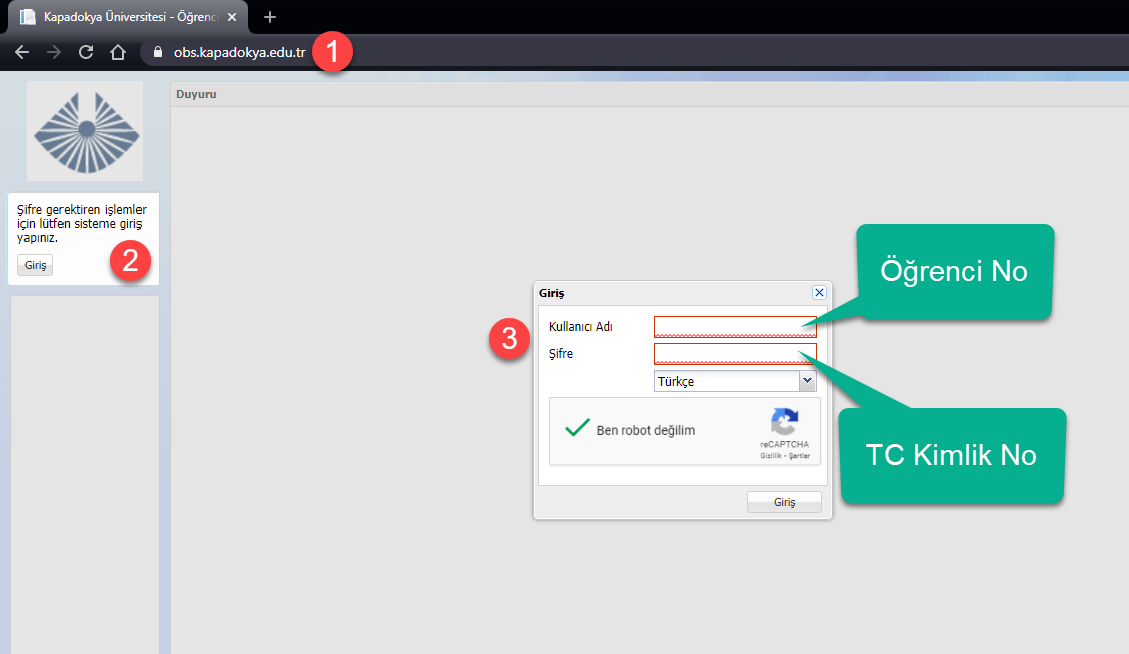 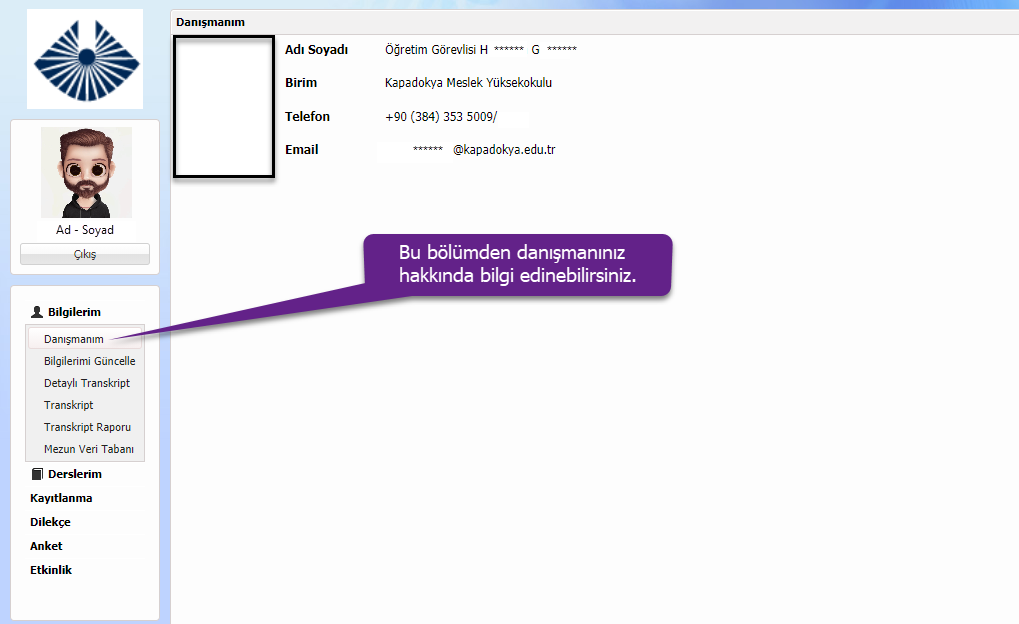 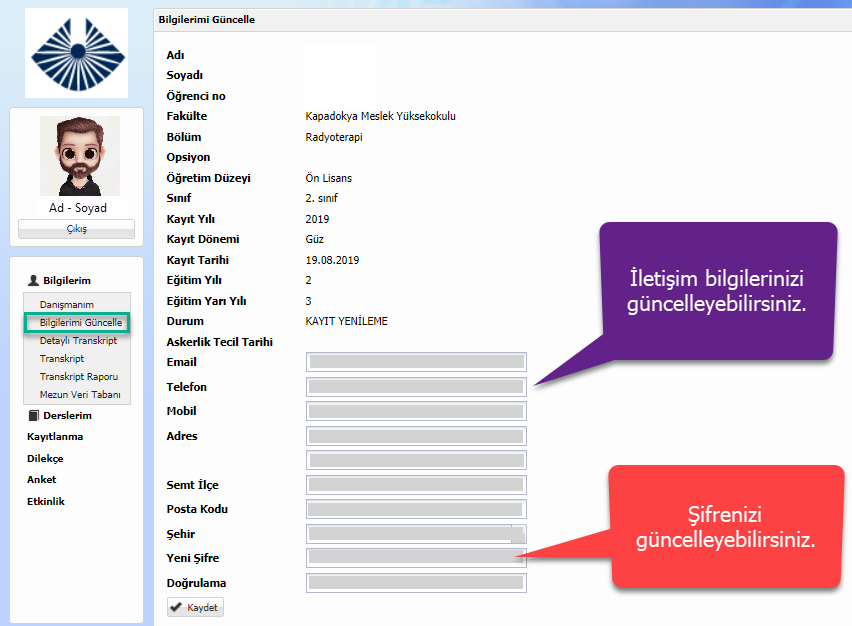 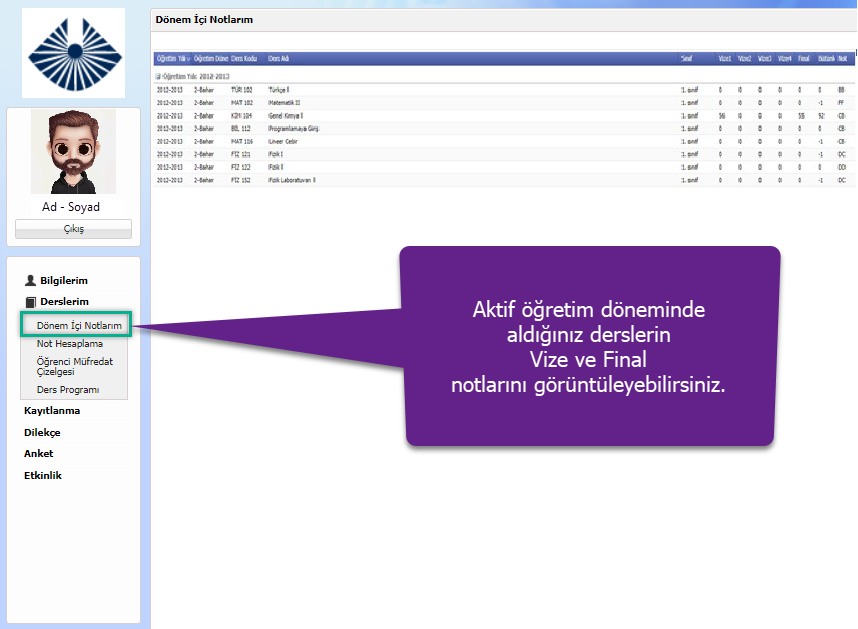 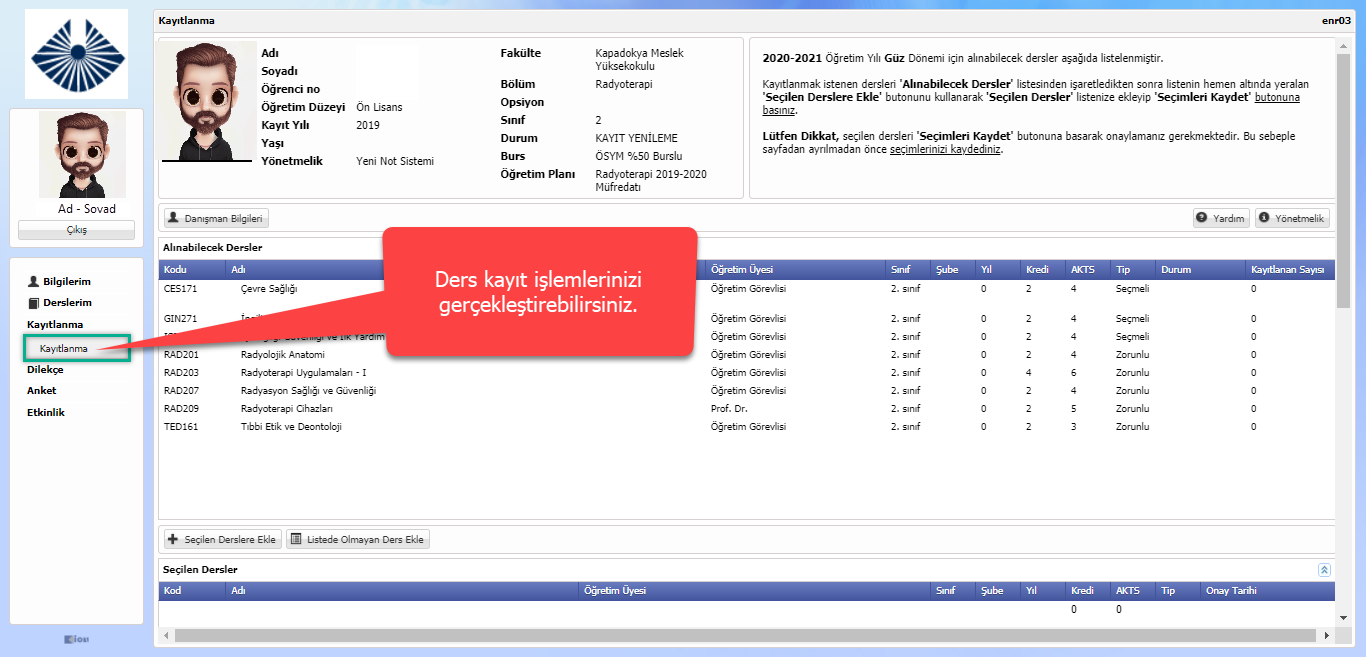 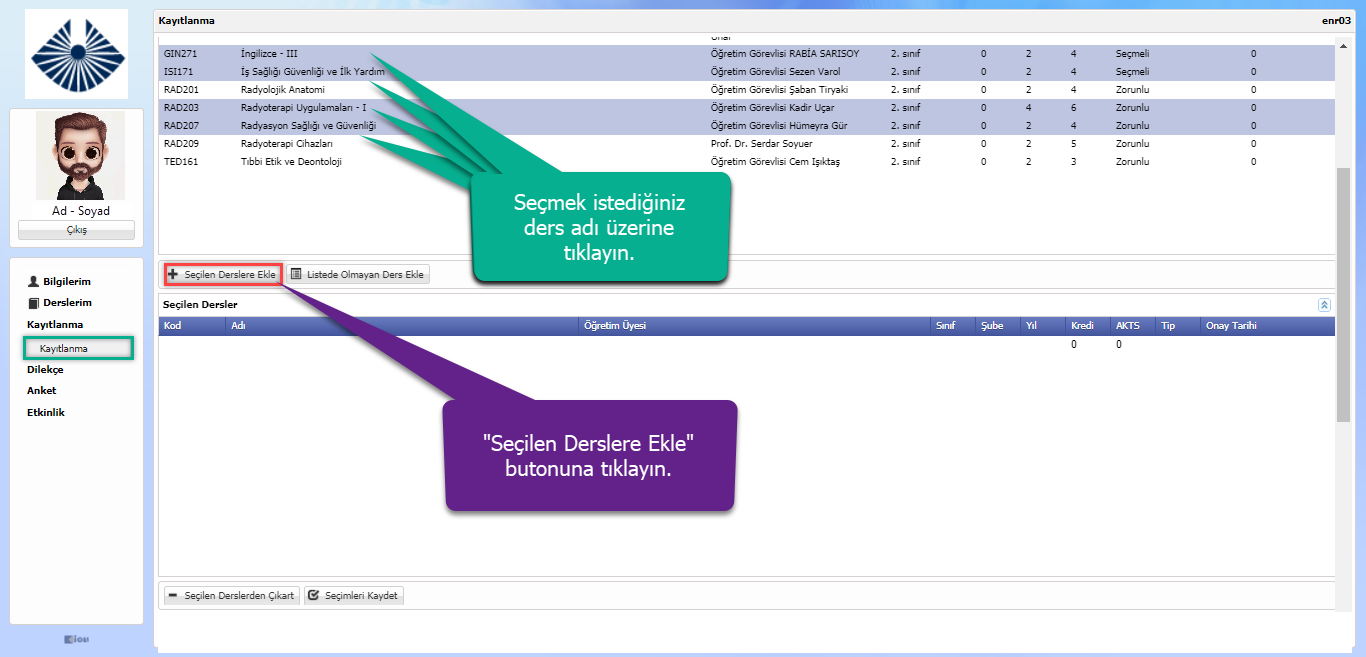 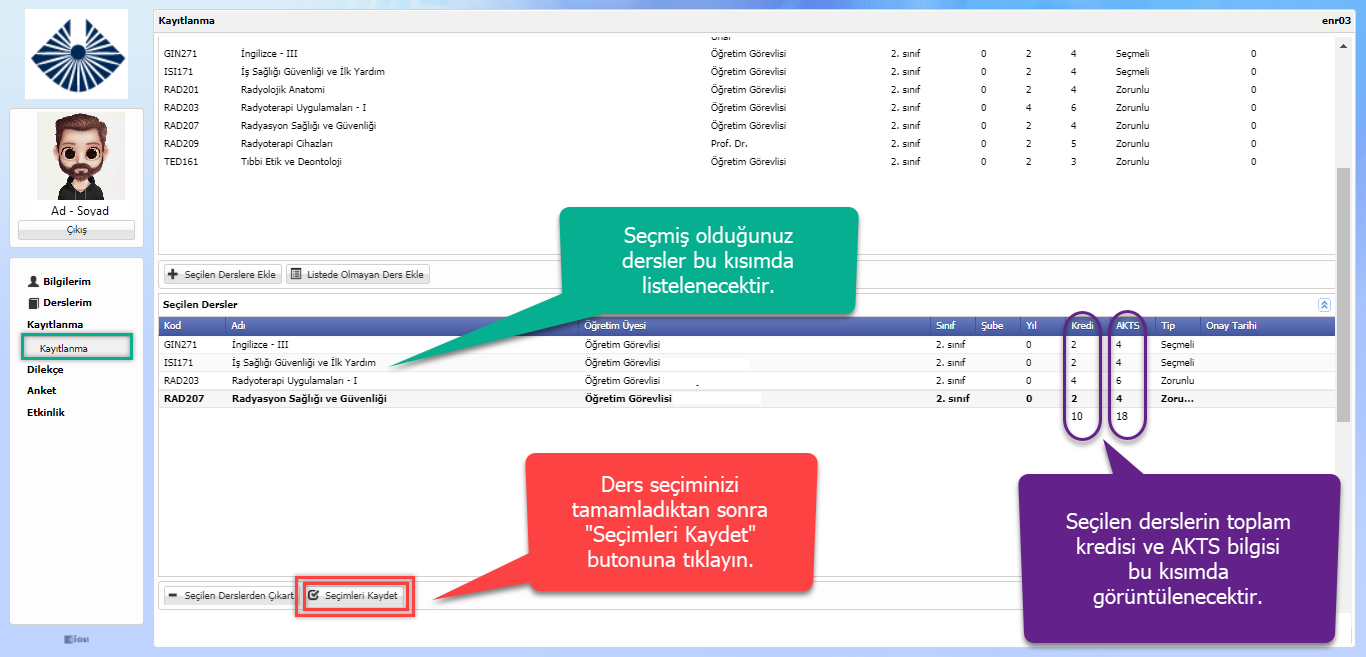 İLETİŞİM

Ürgüp Yerleşkesi : 
+903843535009 – 1443

Mustafapaşa Yerleşkesi : 
+903843535009 – 1152/1153/1154

İstanbul Yerleşkesi:  
02165880010
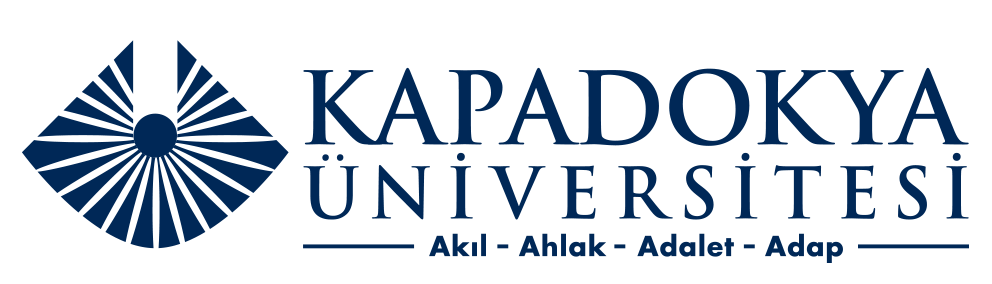 TEŞEKKÜR EDERİZ